SAVITHA D SOUZA
ASSISTANT PROFESSOR, ba SOCIAL WORK, BA SOCIOLOGY
Process of ageing and 			issues of Elderly
Ageing is a process that accumulates changes in organisms or objects over time. Human ageing process involves multidimensional changes on physical, psychological, cultural and social levels.
As soon as an individual is born, their body begins to age. This process continues throughout our life. Ageing is not simply about old age. It is the lifelong process by  which we define the social, mental, and biological stages in our lives.
A newborn baby is developing new cells and shedding dead cells daily. The “peach fuzz” hair is replaced with new hair that is stronger and more colored. The skin begins to adapt to the “out-of-umbilical-fluid” environment.
Old age is deterioration of active cells 
Changes in our body are  described as deterioration, such as gray hair, wrinkles, loss of hearing, the need for bifocals. These are just normal changes as the body progresses. A person over the age of 50 can still be vital and healthy. Hardening of the arteries, bone density loss, and slowing metabolism are more signs of the normal ageing process.
The ageing process in humans is a complex biochemical process which includes all the changes taking place socially, psychologically and physically. The process of ageing in the human body is inevitable and there are many signs of ageing occurring both within and outside the human body.
The intensity of problems and challenges depends on a combination of both genetic and environmental factors. Again recognizing that every individual has his or her own unique genetic makeup and environment, which interact with each other, helps us understand why the ageing process can occur at such different rates in different people. Overall, genetic factors seem to be more powerful than environmental factors in determining the large differences among people in ageing and lifespan.
Heredity, diet, exercise, social involvement, and spirituality all play a large part in your physical wellbeing. Eating right and exercising will keep your body healthier and may stave off some of the effects of ageing, or at least slow the ageing process. Women are naturally obsessed with their looks and their world revolves around their looks and looks only. 
Ageing is an inevitable natural process and there is no treatment for ageing process. Although, it is true that women face much different challenges than men in ageing process, the key to fight ageing process in women, solely depends upon her perspective about life. If she decides to age gracefully, nothing can deter her from leading a beautiful life.
Ageing, from the male perspective, is frequently associated with loss of physical and mental function and vitality. The implied stigma that comes with ageing often prevents men from dealing with important health issues associated with the process.
Ageing Process in Women
Women are considerably concerned with their looks and their world revolves around their looks and looks only. It’s as though physical appearance is the only thing that matters to them in the world. Obviously, when the first few physical signs of ageing start showing up, their world is shattered into bits. Besides, being the more sensitive gender, the emotional and psychological changes that accompany ageing are difficult to cope. Ageing brings about changes on the physical, psychological and social front of a woman’s life.
Physical Challenges 
Menopause is the word that immediately comes to one’s mind when we say ageing process in women. The woman’s life is divided into two phases premenopausal and postmenopausal. The hormonal changes in the body cause many ageing problems. The body starts losing out on bone mass and muscle strength. These weakened bones often result in osteoporosis and arthritis, which accompany the woman throughout the rest of her life. The skin becomes sunken and sallow and eventually, wrinkles begin to appear. The immune system is no longer able to produce sufficient anti bodies, thereby making the body susceptible to various illnesses. Diminished performance affects the entire health of the woman.
Psychological Challenges 
These are to an extent related to physical status of the individual. Menopause is the buzz word here. The hormonal changes during menopause bring about plethora of behavioural changes in a woman. The very fact that they are no longer fertile, is enough to send many women into depression. Emotional insecurity haunts their mind due to the fear that since she is no longer physically attractive, her spouse may not love her. She may become extremely moody and irritated as she may not be able to cope with the many changes that happen all at once in her life. Lastly, there is this daunting feeling of ageing that she somehow relates with the ‘end’. Some optimistic women may take this as an opportunity to fulfill their unaccomplished dreams and lead a  normal life as they used to be….
Social Challenges
 During ageing process in women, their social life entirely depends upon their own attitude towards life and most importantly their health. Some women, due to their poor health or some other reason, may completely shut themselves away from the world. While the other, more outgoing group, may engage themselves in community activities or some hobbies and interests. Most women in this age group are financially settled and have a family that is no longer dependent upon them. 
Thus, this period poses a golden chance for them to live the life for themselves. Ageing is an inevitable natural process and there is no treatment for ageing process. Although, it is true that women face much different challenges than men in ageing process, the key to fight ageing process in women, solely depends upon her perspective about life. If she decides to age gracefully, nothing can deter her from leading a beautiful life.
Ageing Process in Men 
Ageing, from the male perspective, is frequently associated with loss of physical and mental function and vitality. The implied stigma that comes with ageing often prevents men from dealing with important health issues associated with the process. Ageing process in men has always been related with the decrease of mental and physical functions. The ageing process in men brings physiological changes in the body. Men, in their middle age, do bulge around the middle due to accumulation of a lot of unburned fat and lack of exercises. Ageing process in men does not treat all the men in the same way. The day you notice a grey hair, standing out among the rest of your black hair, you may observe your boss, who is senior in age to you, going from one place to another, as if he is a 16 year old kid. This may make you wonder, how this chap is managing to stay so fit, at his age.
Whole health 
When the ageing process starts, a whole foods diet high in fiber, low in saturated fat, and rich in nutrients is the best health-promoting approach. Eating fresh vegetables and fruits rich in antioxidant nutrients and fiber helps reduce the risk factors for cancer. Consistent moderate exercise promotes cardiovascular health as well as reduces the risk factors for obesity, diabetes, and osteoporosis. Together with an approach to stress management, diet and exercise
Mental health 
Mental health is an important concern for many men, as Alzheimer’s Disease and Dementia which are common to occur during this age may afflict the individual. Maintaining mental health and function as we age is a growing concern. Herbal extracts , nutrients, a component of fish oil can greatly assist in promoting mental health and function.
Heart health 
The most obvious concern for men as they age is heart health and disease. Cardiovascular disease is still among the most common causes of death among men. Diet and lifestyle play a significant role in the progression of cardiovascular disease and are also central to its treatment. Natural medicines can also play a key role in helping to reduce the risk and complications of heart disease. High fiber foods and a reduced intake of meats high in fat combined with a program of daily exercise and stress reduction techniques have shown very positive results in even the worst heart disease.
Prostate health 
Prostate health is a consideration for men once they reach the age of 40. Over the age of 40, it is estimated that 60 percent of men will have an enlarged prostate (also known as BPH, benign prostatic hyperplasia). As men age, the likelihood that they will develop BPH increases. Although the initial symptoms of prostate enlargement may be considered minimal, and only slightly bothersome, proactive care can greatly reduce the risk for more serious complications. 
Skeletal health 
Joint and bone health issues are also common problems for men in which past sports injuries and wear and tear can lead to osteoarthritis. As one ages, our connective tissue is not able to repair itself as efficiently as when we were younger. Additional nutrition is often necessary to promote cartilage healing and prevent further breakdown of joint tissue associated with osteoarthritis.
Although many men do not think about osteoporosis, it is a major concern for men as they age. Although women have bone health risks related to changes in hormone levels, as many as one-sixth of all men will fracture a hip during their lifetime. The ageing process is a natural one. Ageing, however, does not have to mean loss of function or vitality. In fact, healthful eating habits in combination with focused nutrients and herbs can combine to make the 40-plus years the best of any man’s life.
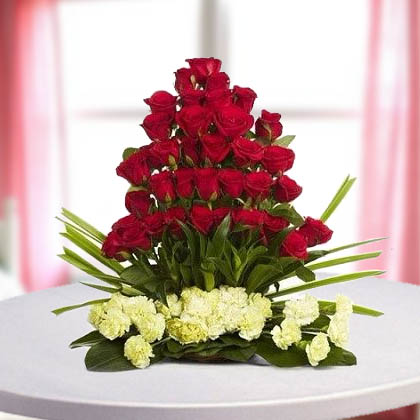 THANK YOU